Электрические станции и подстанцииРаздел 7. Лекции 12,13. Электрические схемы станций и подстанций
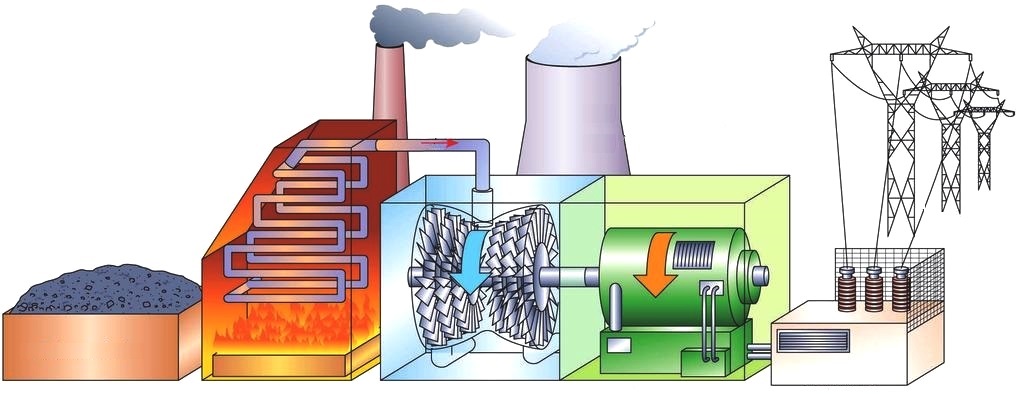 Принципиальная схема, принципиальная электрическая схема — графическое изображение (модель), служащее для передачи с помощью условных графических и буквенно-цифровых обозначений связей между элементами электрического устройства
Схемы: полная принципиальная и оперативная
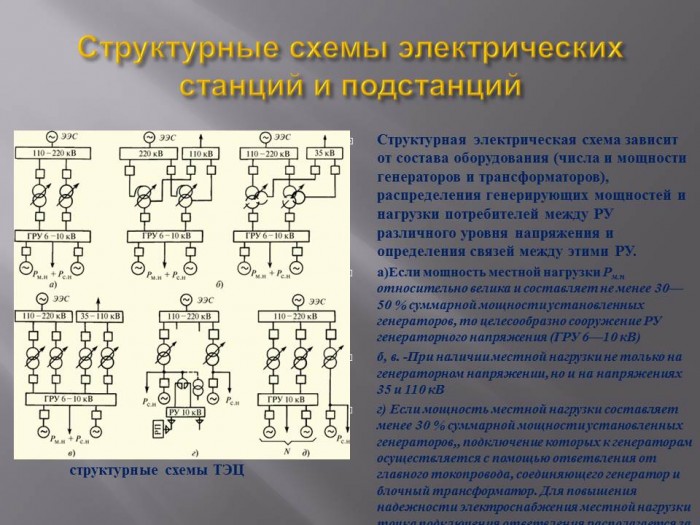 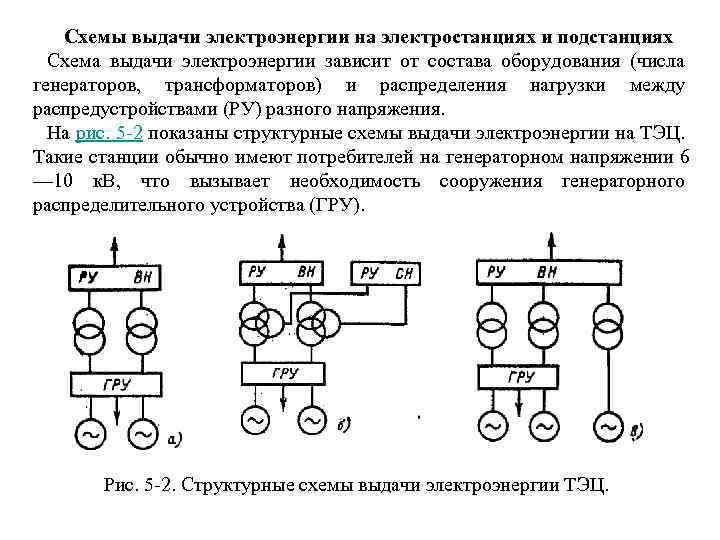 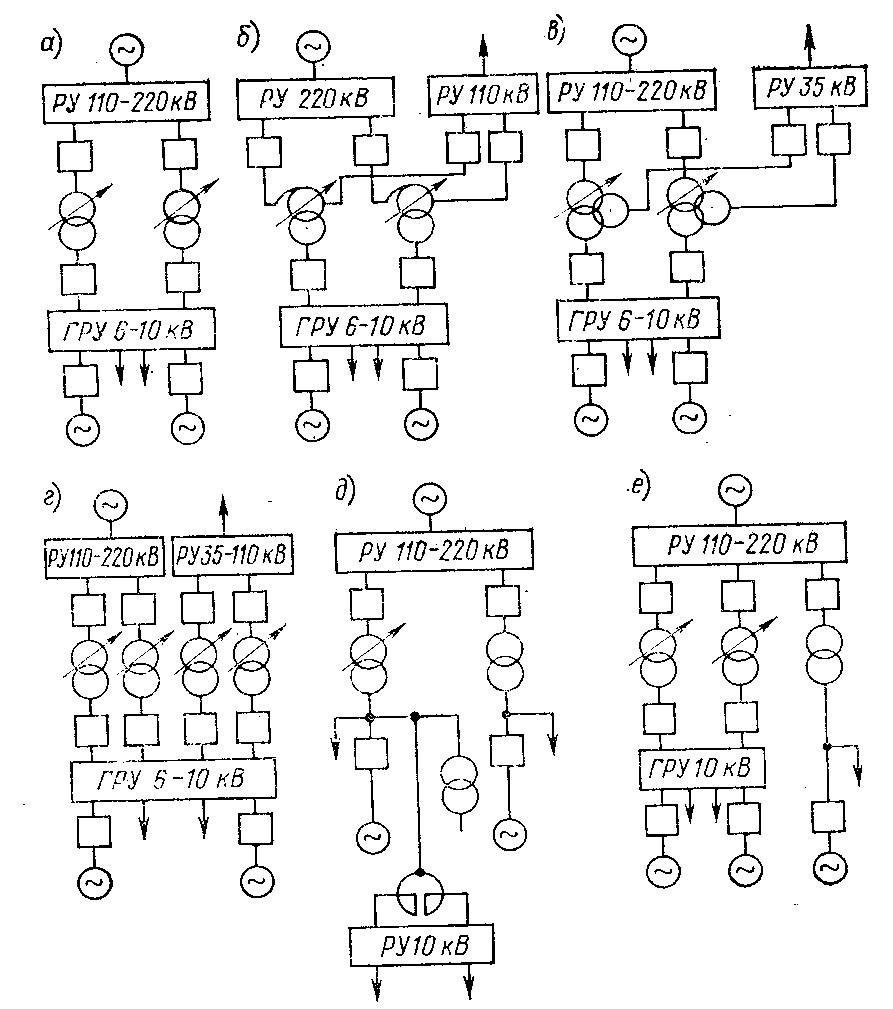 Главные схемы ТЭЦ
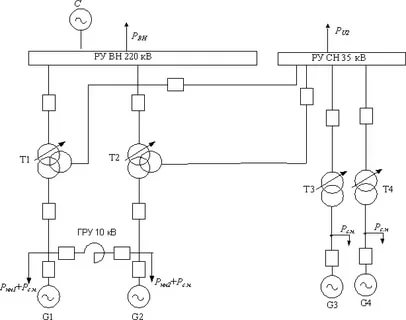 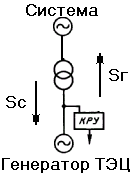 Главные схемы КЭС (ГРЭС)
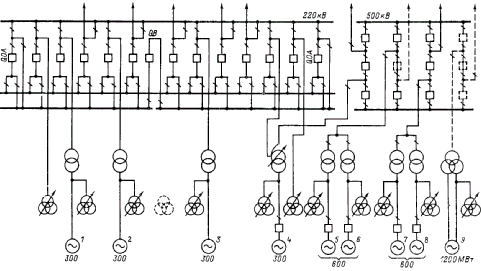 Структурные схемы ГЭС, ГАЭС
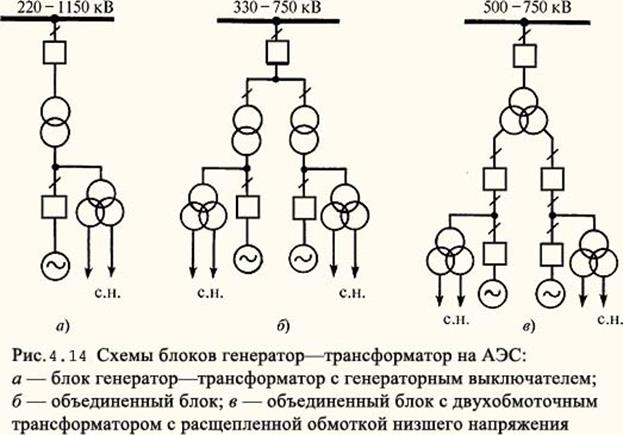 Структурные схемы подстанций
Структурные схемы подстанций
Спасибо за внимание!